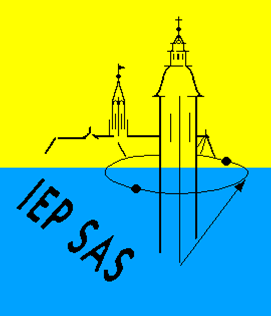 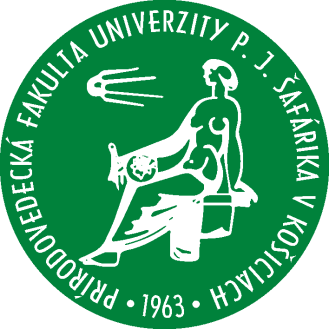 Adsorpcia magnetitu na amyloidných fibrilách
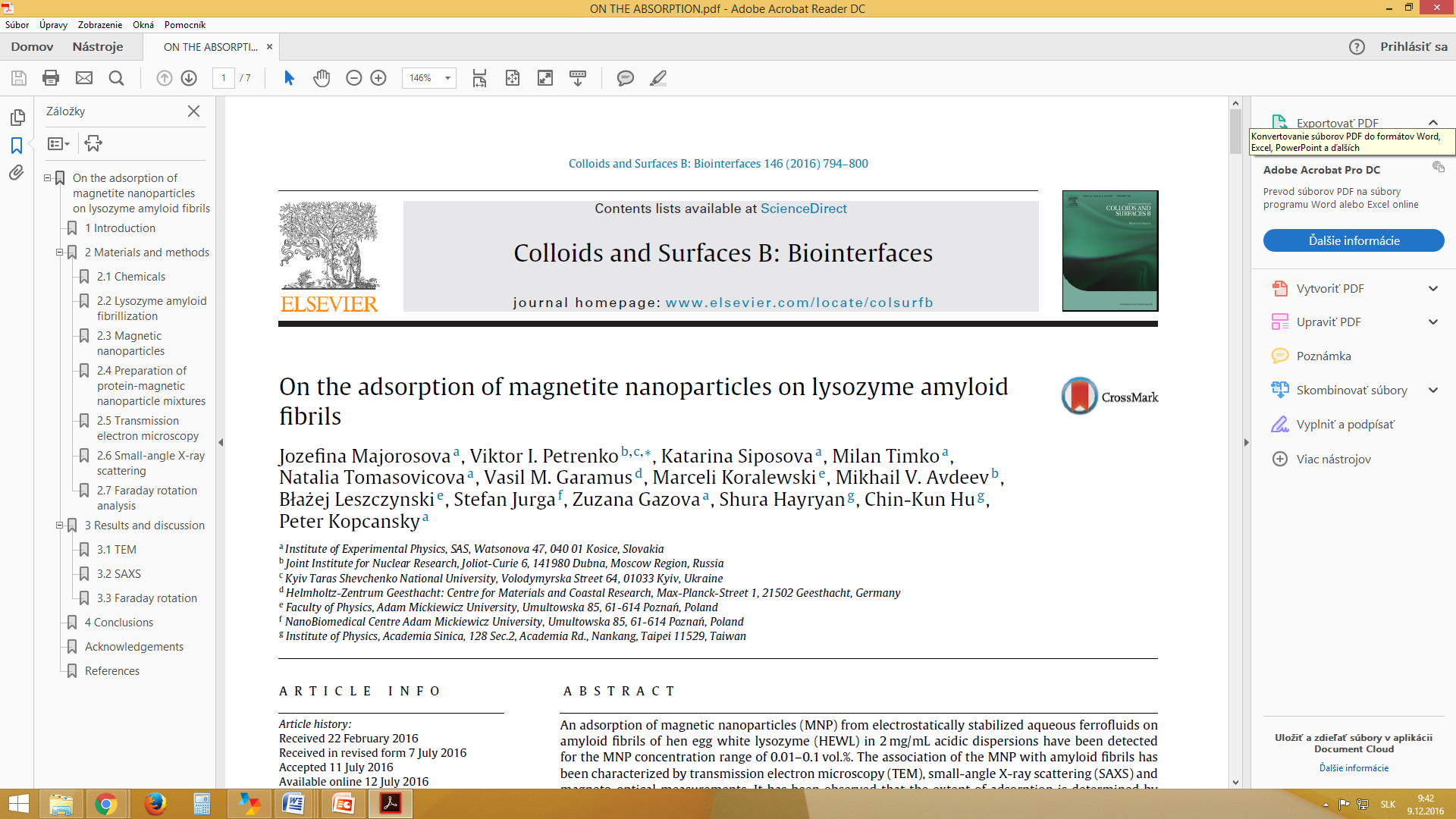 Súťaž mladých
RNDr. Jozefína Majorošová
Košice   2016
Lyotropic liquid crystal
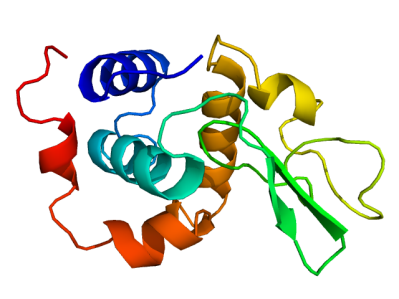 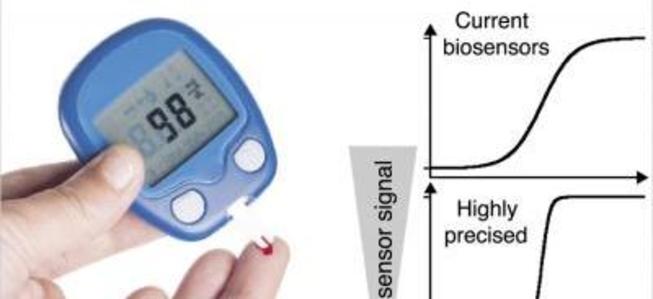 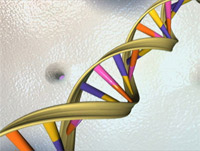 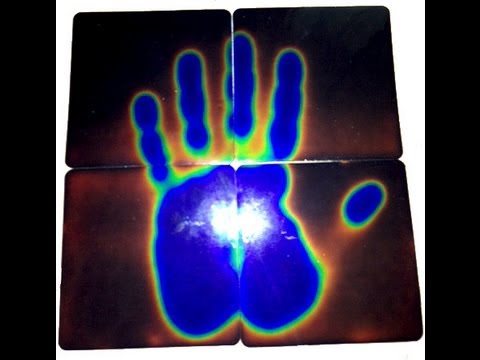 Suitable concentration and temperature  	       LLC phase

Main components: 
	amphiphilic molecules and solvent
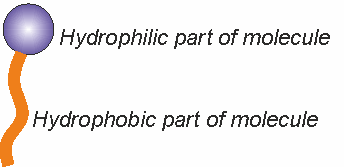 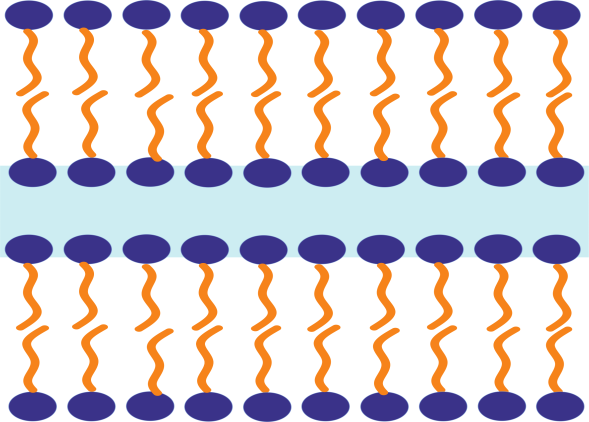 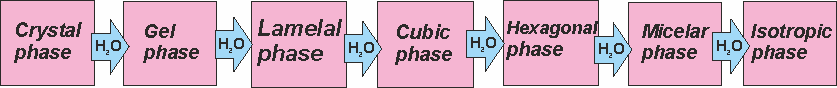 Motivation
Center of our interest:  Liquid Crystals (LC) doped with magnetic nanoparticles

Corrigan et al., Jacs Communications 2006:
preformed amyloid fibrils of hen lysozyme (LAF) can form liquid crystal phases

J.J. Vallooran et al. Advanced Materials 23, 3932 (2011) :
usage of magnetic particles can facilitate lyotropic LC alignment

M. Zaman et al. International Journal of Nanomedicine, 9 (2014), 899-912 :
some minimal (critical) concentration (cc) exists at which the amyloid fibrils order to pure biological LC

Aim: explore the interactions of biological LC with magnetic nanoparticles
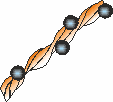 Schematic picture of LAFdoped with MNPs
Experiment
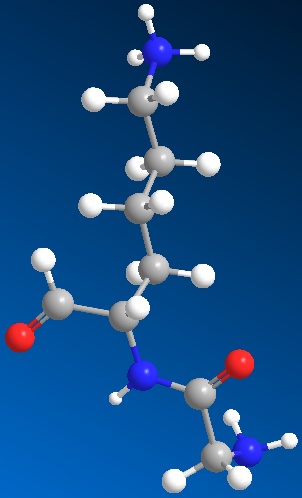 There is opportunity to further fibrils ordering into the liquid crystal phase by applying external magnetic field.

			Lysozyme from Hen egg white

Aim: 
Order fibrils under cc using
MNP and external magnetic field.
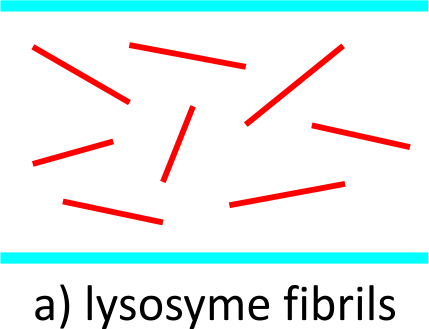 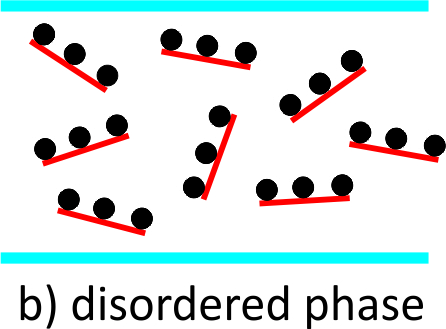 Interaction of MNPs 
with LAF
c<cc
Mezophase of biological LC.
Results:        		          TEM
Magnetic fluid
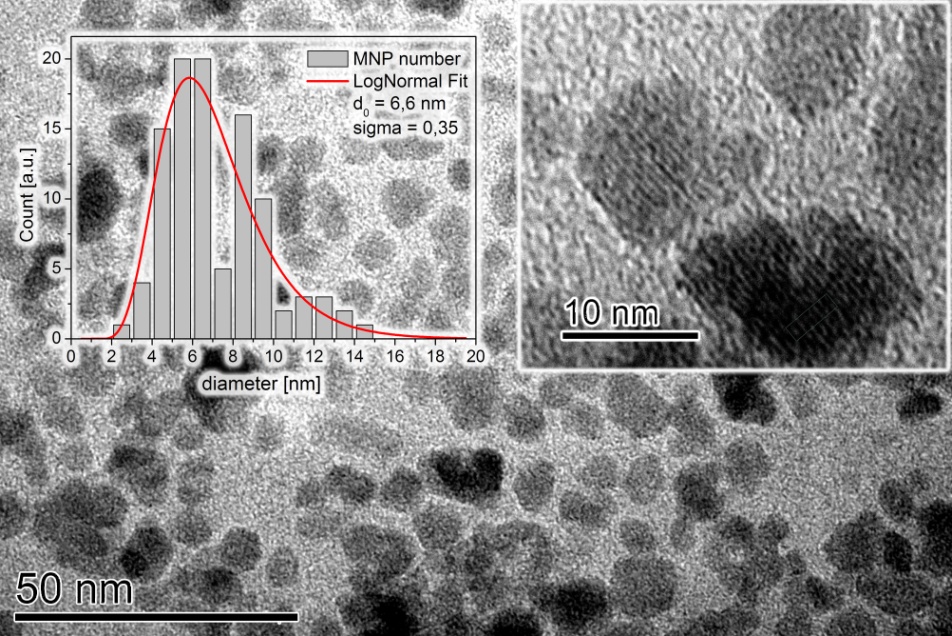 Lysozyme amyloid fibrils LAF
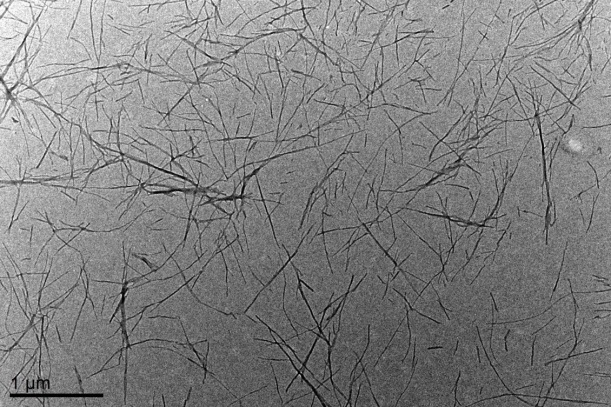 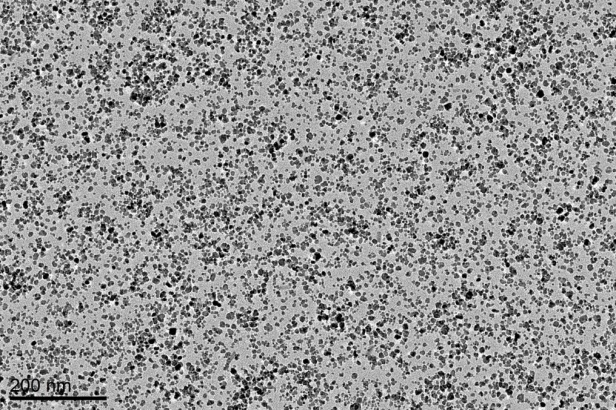 Mixture of MNPs and LAF:
cMNP =0.5 mg/mL		       cMNP =2.5 mg/mL 			 cMNP = 5 mg/mL
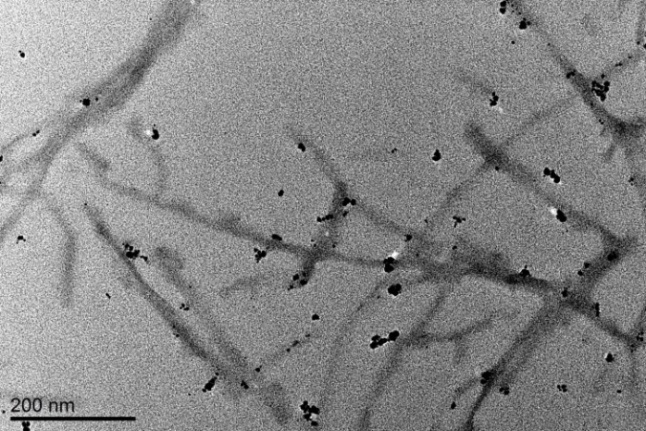 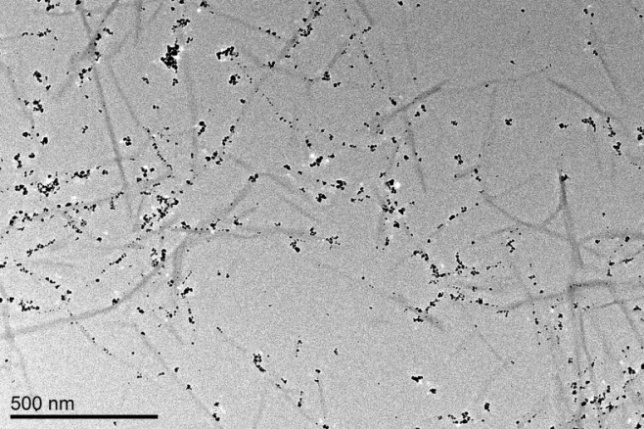 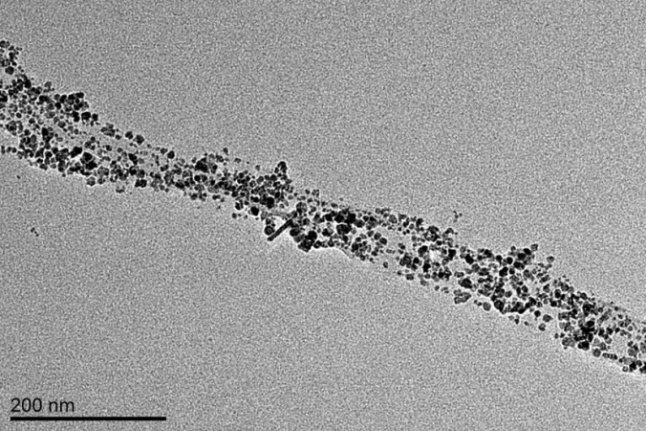 The measurenments: in cooperation with co-authors from Faculty of Physics, Adam Mickiewicz University, Poznań, Poland
Results:              	     SAXS
The measurenments: in cooperation with co-authors from Hamburg, Helmholtz-Zentrum Geesthacht, Germany
Nativ protein
Effect of MNPs concentration
Od cMNP =2,5mg/ml		alongated asocciations
Results:              	     SAXS
The measurenments: in cooperation with co-authors from Hamburg, Helmholtz-Zentrum Geesthacht, Germany
Radial contrast of scattering length density profile
Cross-section pair distribution function
Results:         	Faraday rotation
The measurenments: in cooperation with co-authors from Faculty of Physics, Adam Mickiewicz University, Poznań, Poland
Summary
syntetized biohybrid
Adsorbtion of MNP on LAF
Critical concentration
ability to further fibrils ordering into the LCphase by applying external magnetic field.
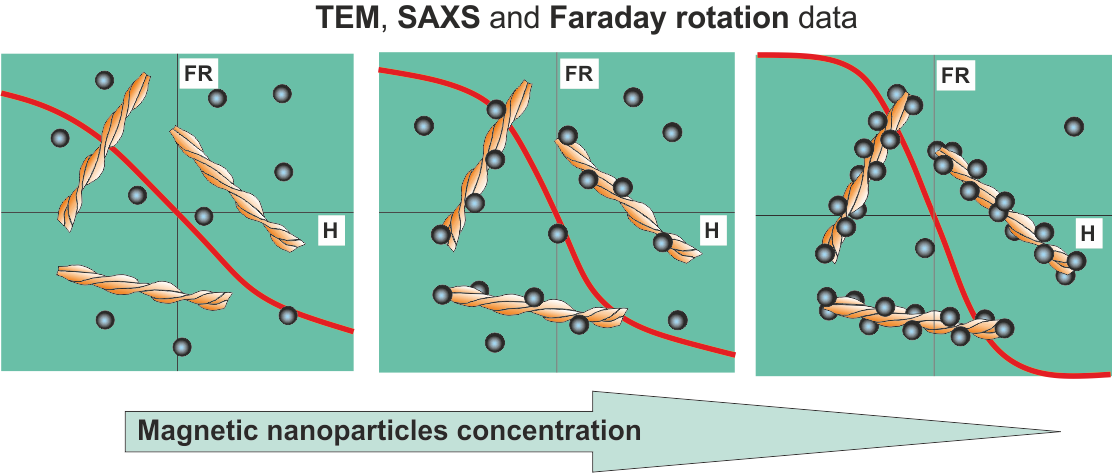 J. Majorošová et al. Col. Surf. B (2016).
Acknowledgement
doc. RNDr. Peter Kopčanský, CSc.
RNDr. Natália Tomašovičová, CSc.
RNDr. Zuzana Gažová, PhD.
RNDr. Katarína Šipošová PhD. 
RNDr. Milan Timko, CSc.


PhD. Vasil M. Garamus 

Dr. Viktor I. Petrenko
Dr. Mikhail V. Avdeev
	

PhD. Marceli Koralewský
Dr. Błażej Leszczynski
Dr. Stanislaw Jurga

Dr. Chin-Kun Hu
Dr. Shura Hayryan
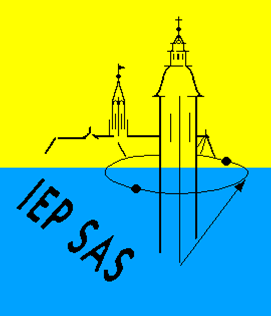 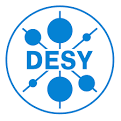 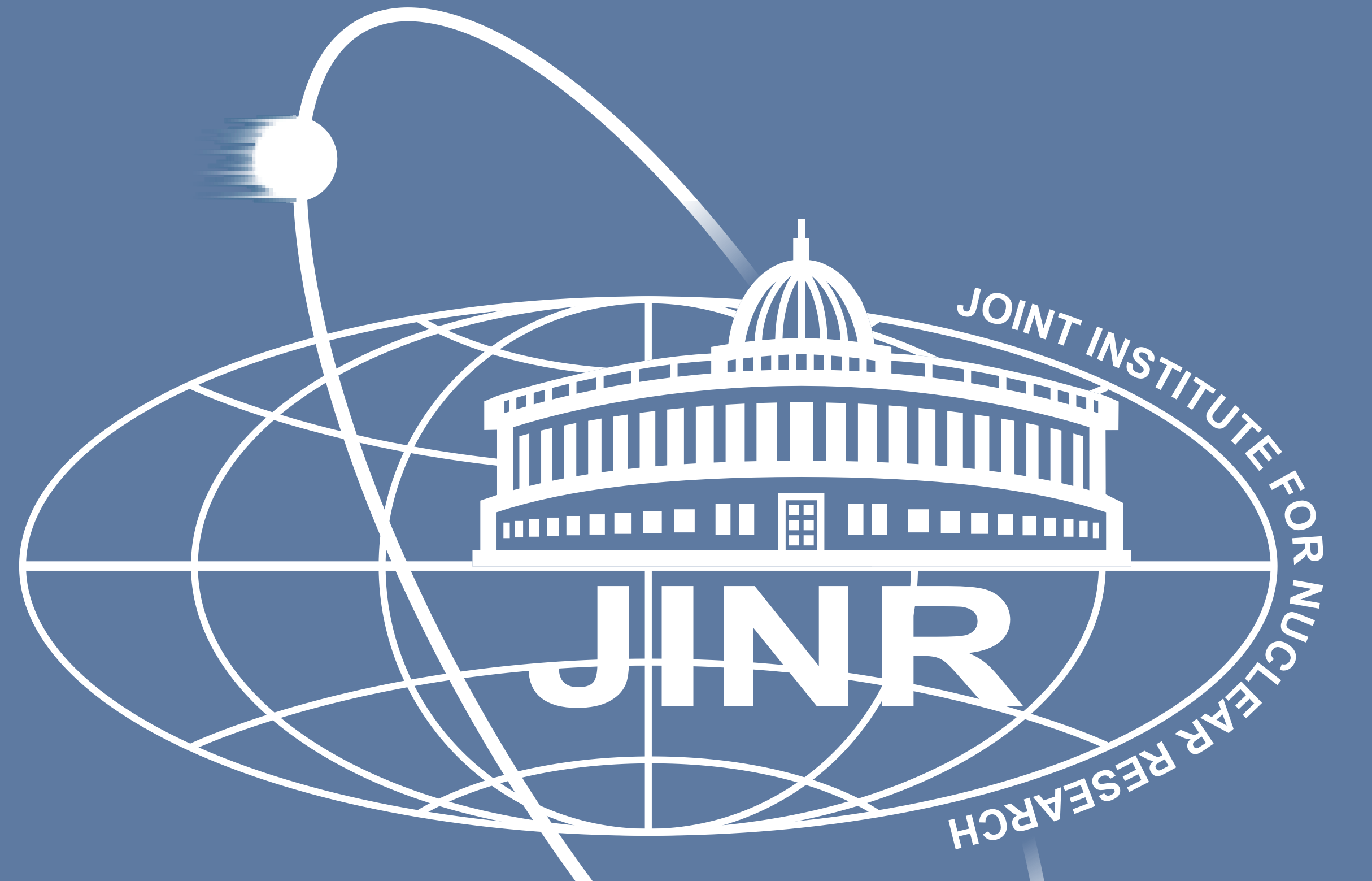 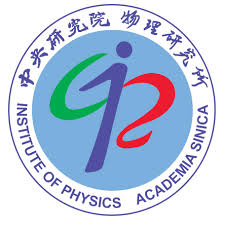 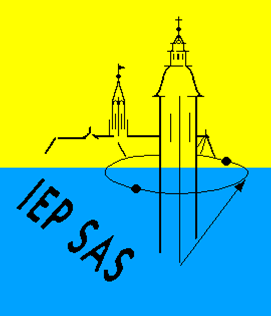 Thank you for attention !
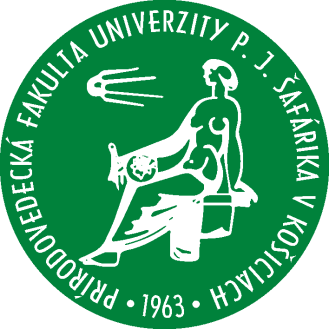 AFM
Clyzosyme= 10mg/ml
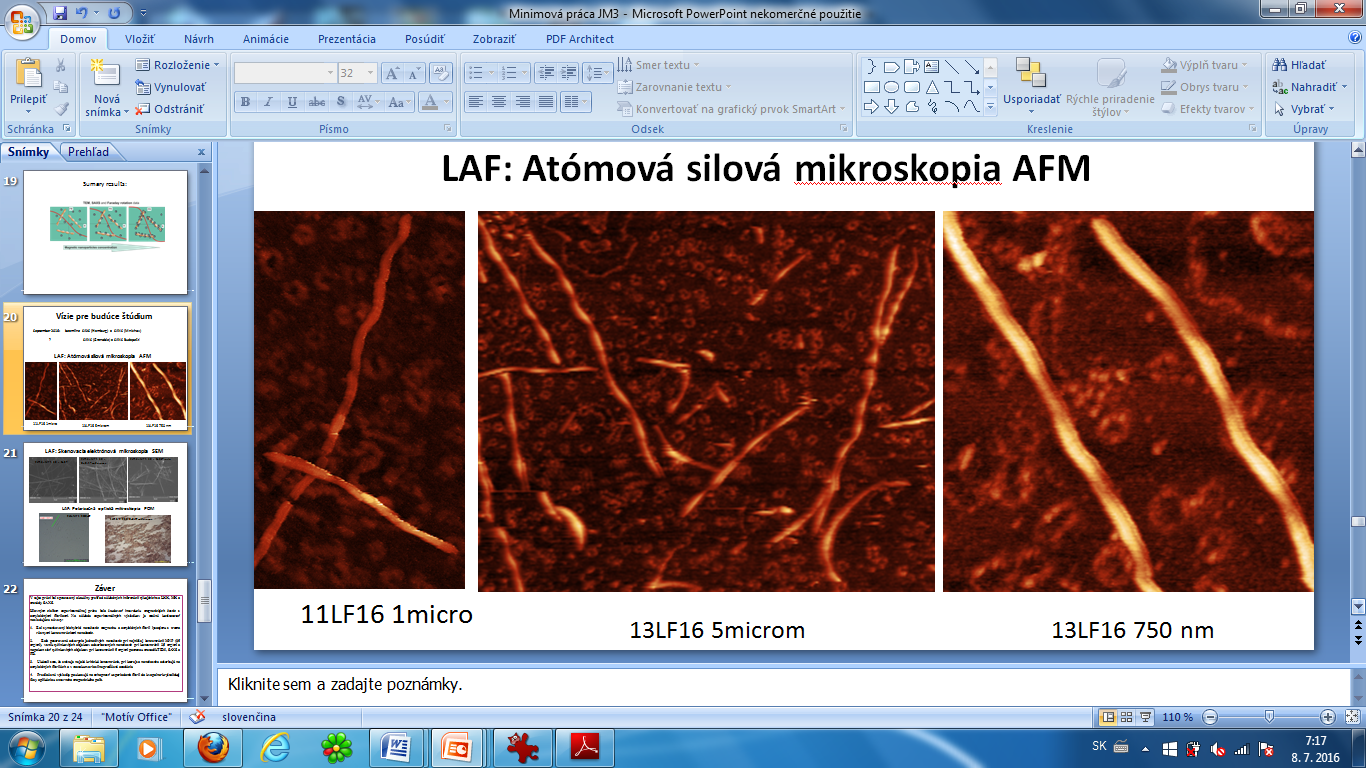 100 nm
1μm
100 nm
AFM
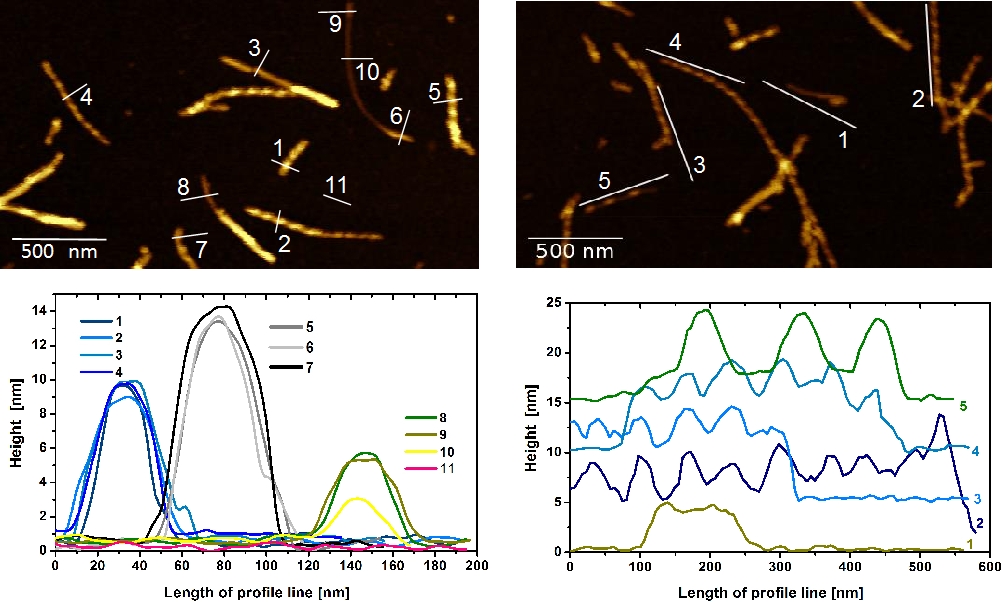 The measurenments: in cooperation with M. Baťková, IEP SAS Košice
Future plans
Data processing from SAXS and SANS

Order lysozyme amyloid fibrils in magnetic field to prepare lyotropic liquid crystal SANS Budapešť, SANS (Grenoble) 

Study the interaction of LAF with nanoparticles of different shapes.

Doping the lysozyme amyloid fibrils with spindle nanoparticles